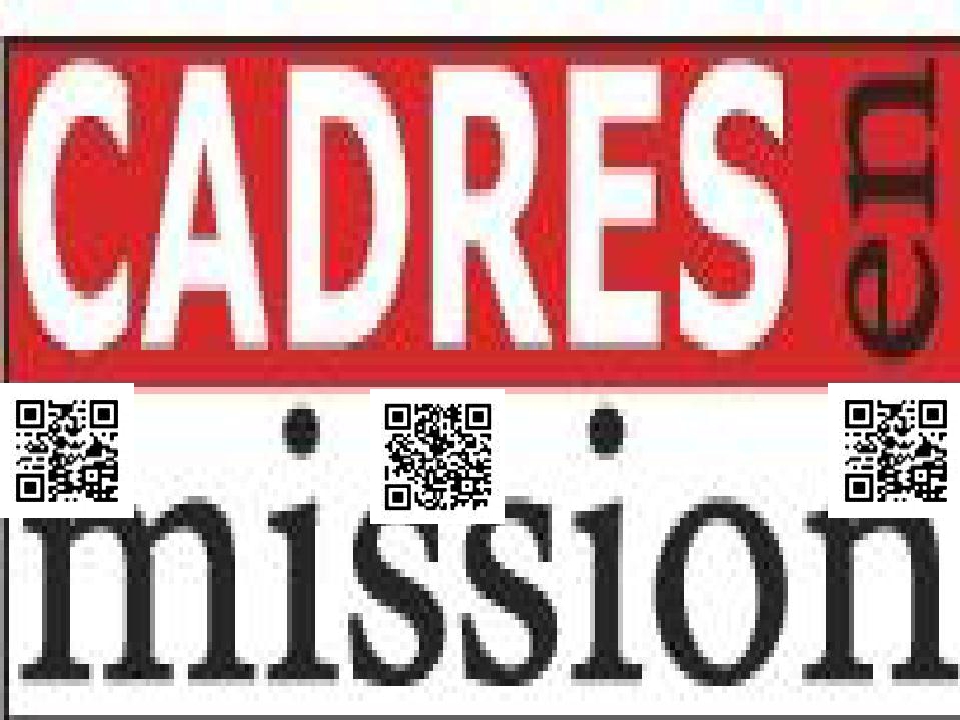 Презентация
объединении ET NEVEN
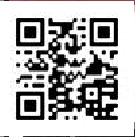 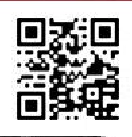 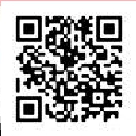 Добро пожаловать на наша страница
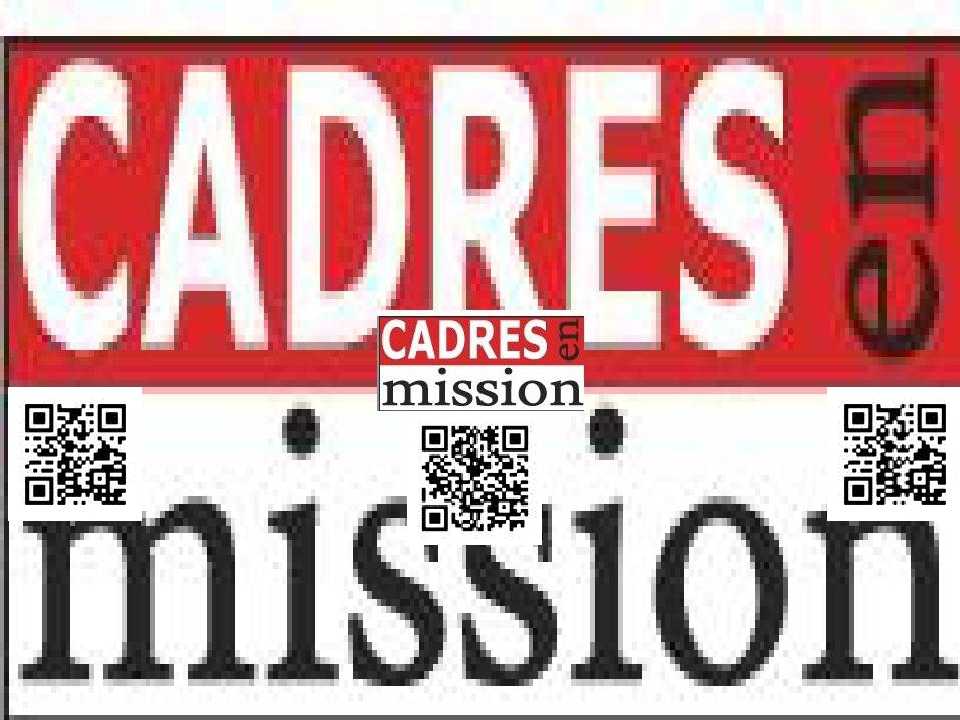 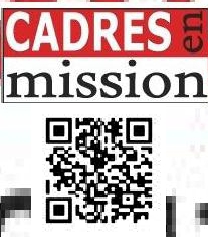 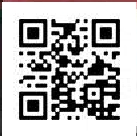 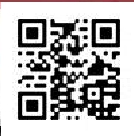 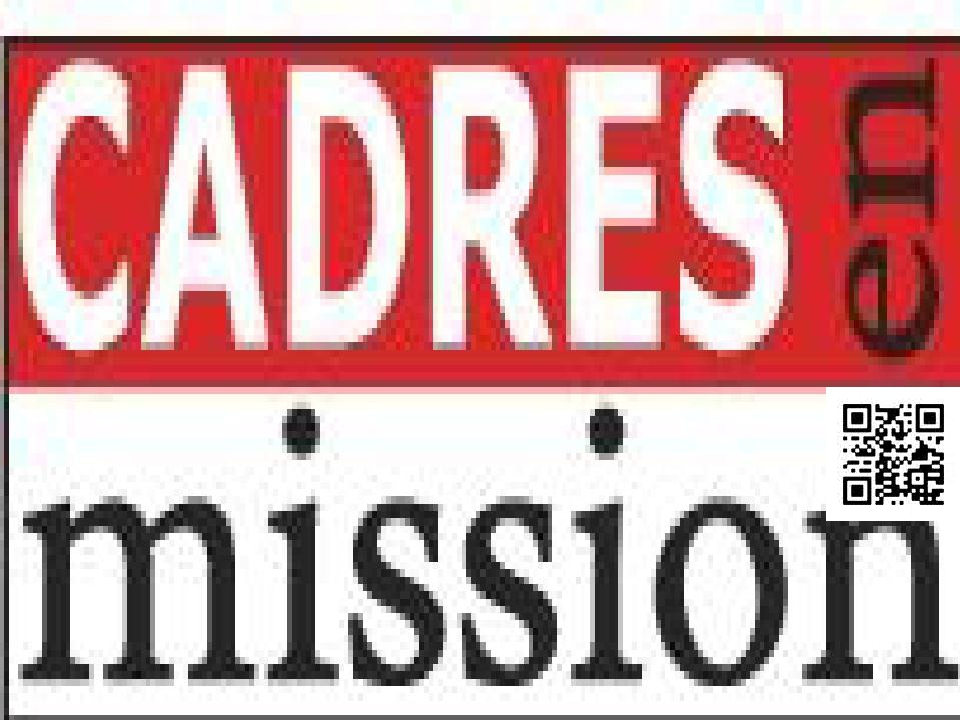 Введение
Объединение ET NEVEN присоединилось корганизациям HR Formation & Conseil (N°SIRET 47953136000028,
code APE 8559A, N° d'agrément 41 57 02349 57 при префекте региона Лотарингия) но также CADRES enmission(
N° SIRET : 42415167800028, Code NAF 7022Z, N° d'agrément 52 44 03429 44).
Мы предлагаем обучение и языковые курсы (английский, немецкий, русский, болгарский) в группе или
индивидуально, дома и на работе, для начинающего до продвинутого уровня.
Для получения дополнительной информации, не стесняйтесь обращаться к нам по электронной почте по
следующему адресу et_neven@yahoo.fr или 0826 81 44 04 или по скайпу для следующих имен пользователей
cheret_laurent или neli.tomova3
Вы также можете связаться снами по следующим профилям:
http://profil.cadremploi.fr/laurent.cheret.1
http://profil.cadremploi.fr/neli.cheret
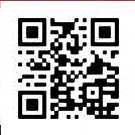 В 2 случаяхпросто нажмите на кнопку "Me Contacter"
Любая запрошенная информация будет для нас предмет максимальной осмотрительности.
С уважением,
Целая команда ET NEVEN
http://www.cheret.tk
Наши файлы презентации можноскачать в формате PDF ссылкам ниже:
http://hydroculture.monforum.net/upload2/upload_fichier/Presentation_Laurent_CHERET.pdf
http://hydroculture.monforum.net/upload2/upload_fichier/Presentation_Neli_CHERET.pdf
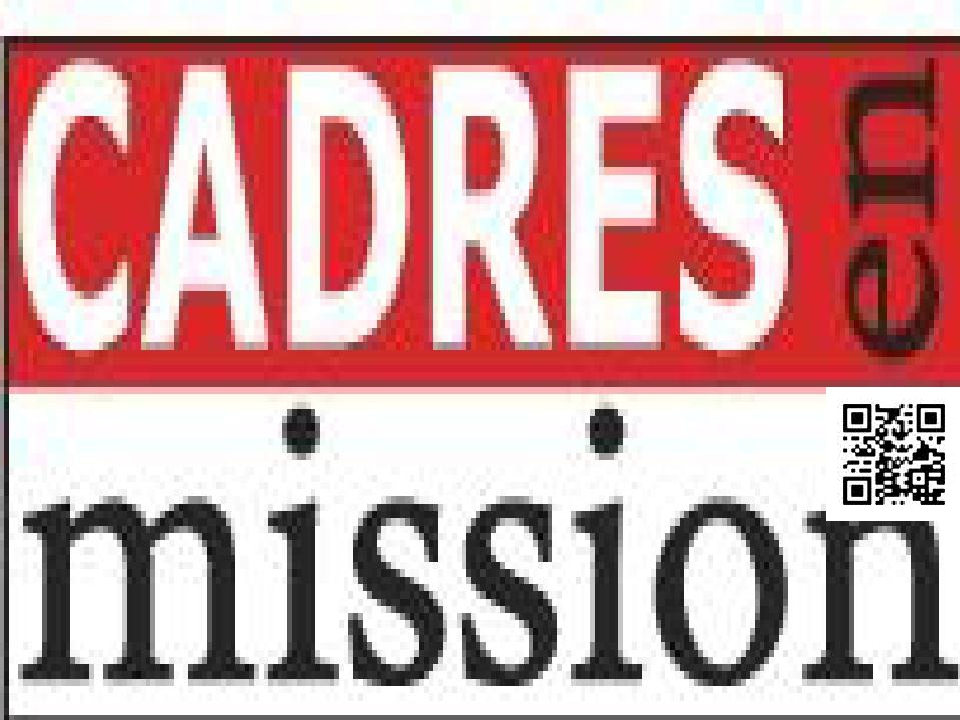 Презентация - Лоран Шере
Госпожа, Господин,
Я являюсь частью объединения ET NEVEN, которое присоединилось к организациям HR & Training Council (SIRET
47953136000028, код APE 8559A, разрешение 41 57 57 02 349 при префекте региона Лотарингия), а также CADRE en
mission (N ° SIRET: 42415167800028, код NAF 7022Z, разрешение №52 44 03 429 44). Я предлагаю обучение английского,
немецкого, но и курсыдля личного или профессионального пользования, вгруппе или индивидуально, начинающего до
продвинутого уровня. Переводческие услуги санглийского/немецкого на французский язык также обеспечены.
Для получения дополнительной информации, не стесняйтесь обращаться к нам по электронной почте по следующему
адресу et_neven@yahoo.fr или телефону (+33) 0 826 81 44 04 или пишите нам по скайпу для имени пользователя
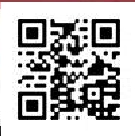 cheret_laurent
Любая запрошенная информация будет для нас предмет максимальной осмотрительности.
С уважением,
Целая команда ET NEVEN
http://www.cheret.tk
http://u4itel.info
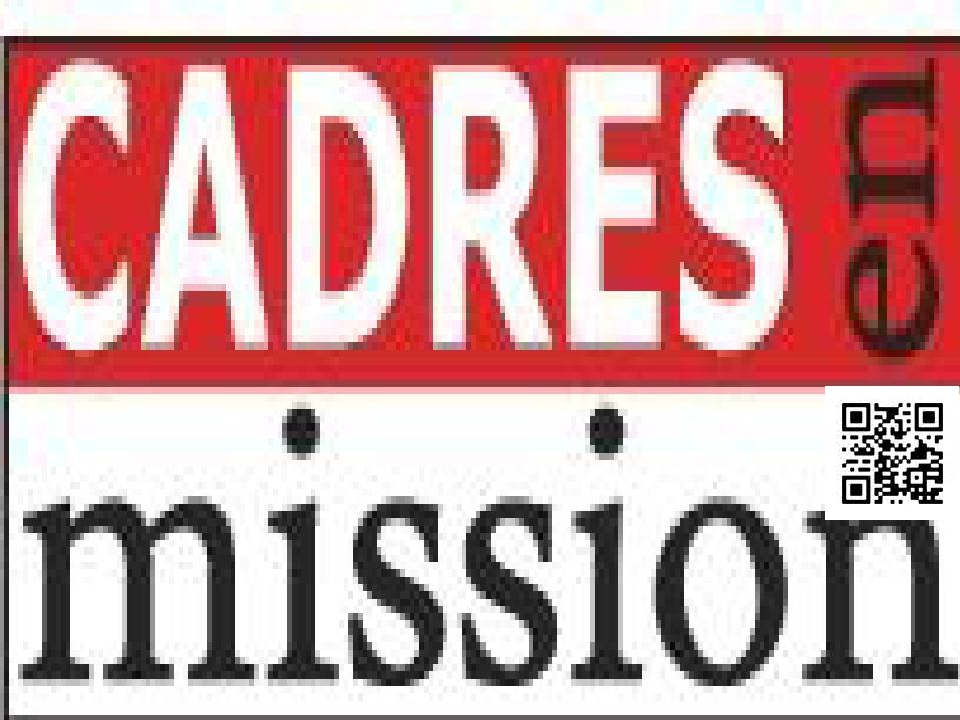 Презентация - Нели Шере,
родилась ТОМОВА
Госпожа, Господин,
Я являюсь частью объединения ET NEVEN, которое присоединилось к организациям HR & Training Council (SIRET
47953136000028, код APE 8559A, разрешение 41 57 57 02 349 при префекте региона Лотарингия), а также CADRE en
mission (N ° SIRET: 42415167800028, код NAF 7022Z, разрешение №52 44 03 429 44). Я предлагаю обучение английского,
русского и болгарского компаний, но и курсы для личного или профессионального пользования, вгруппе или
индивидуально, начинающего до продвинутого уровня. Переводческие услуги санглийского/русского/болгарского на
французский, английский, болгарский также обеспечены.
Для получения дополнительной информации, не стесняйтесь обращаться к нам по электронной почте по следующему
адресу et_neven@yahoo.fr или телефону (+33) 0 826 81 44 04 или пишите нам по скайпу для имени пользователя neli.
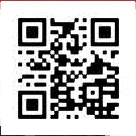 tomova3
Любая запрошенная информация будет для нас предмет максимальной осмотрительности.
С уважением,
Целая команда ET NEVEN
http://www.cheret.tk
http://u4itel.info
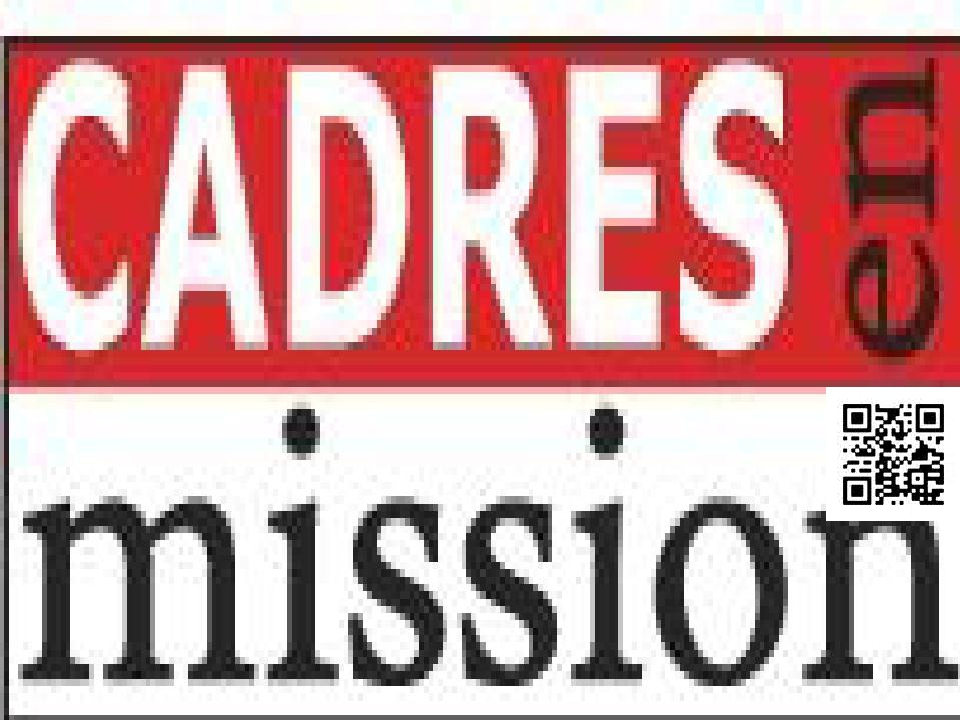 Вашеудовлетворение является
нашей работой
Госпожа, Господин,
Мы проводим языковые обучение и курсы, чтобы удовлетворить ваши потребности и требования. Кроме того,
чтобы реагировать, мыпредоставляем обучения индивидуально или в группе из 10 человек для
удовлетворения лучшему потребностях каждого и всех.
Оценки сделанные в начале курса, чтобы определить свой уровень.Интервью является также требованием,
чтобы устно оценить ваш уровень, ваши владения, ваши мотивы и цели. Промежуточные тесты будут
выполнены. Очевидно активное участие в курсах, а также личные работы, необходимы для улучшения вашего
уровня знания языка.
Видеоконференция курсы и/или Skype (скайп) также доступны для улучшения Вашей разговорной речи и
позволяет настраивать фокус изучаемого языка.
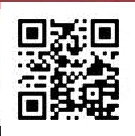 Курсы также доступны для ваших детей. Очевидно, что методы обучения не совпадают между детьми и
взрослыми. Для детей мыиспользуем веселые педагогические методы, основаны на играх, песен, в то время
для взрослых мыиспользуем андрагогический метод преподавания.
С уважением,
Целаякоманда ET NEVEN
http://www.cheret.tk
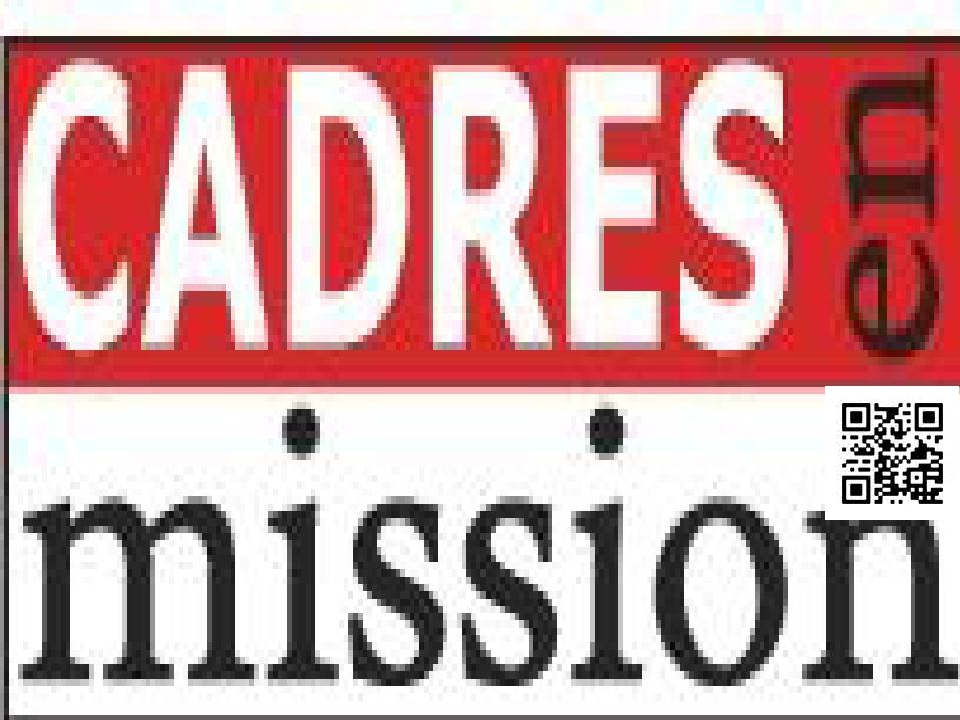 Условия для сотрудничества
Госпожа, Господин,
Наша обязанность состоит в ваше удовлетворение, но и вам достичь ваши языковые цели.
Ваш курс может быть оплачен Вами, в личной или профессиональной, но и вашим работодателем. Это
подлежит переговорам с самого начала. В зависимости от количества часов, то можнодоговориться о цене
также, каки число студентов, обучающихся в группе, или вы можете дать намв будущем.
В самом деле, если вы принесете студента, и что он предпочитает обучение десяти часов, вы будете получать
определенные скидки, и это будет увеличиваться в зависимости от количества студентов, сделаны вами.
Регистрационный взнос и регистрации, в том числе первый курс, в случае не опции обучение десяти часов,
будет обусловлен в течение 7 дней после регистрации.
Счета-фактуры сделаны нашими партнерами CADRE en mission.
С уважением,
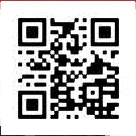 Целаякоманда ET NEVEN
http://www.cheret.tk
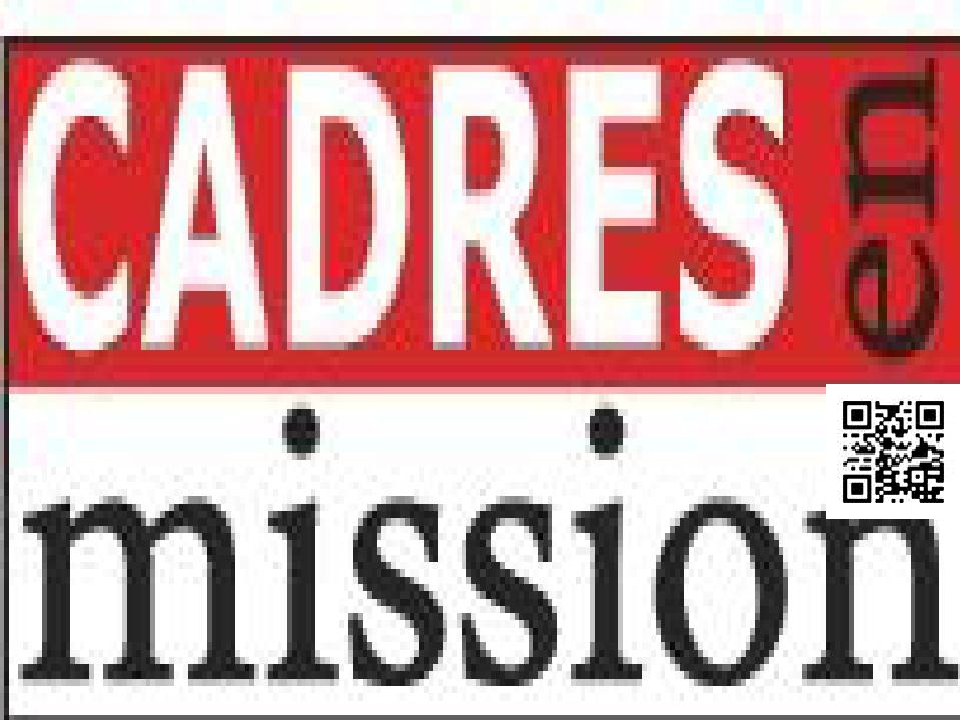 Контакты
Госпожа, Господин,
Если вы хотите получить больше информации, мынаходимся в Вашем распоряжении.
Не стесняйтесь обращаться кнампо электронной почте по следующему адресу et_neven@yahoo.fr
или 0826 81 44 04
или по скайпу для следующих имен пользователей cheret_laurent или neli.tomova3
или с помощью следующих формуляров
http://profil.cadremploi.fr/laurent.cheret.1
http://profil.cadremploi.fr/neli.cheret
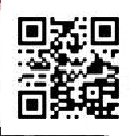 Просто нажмите на "Contacter"
С уважением,
Целаякоманда ET NEVEN
http://www.cheret.tk
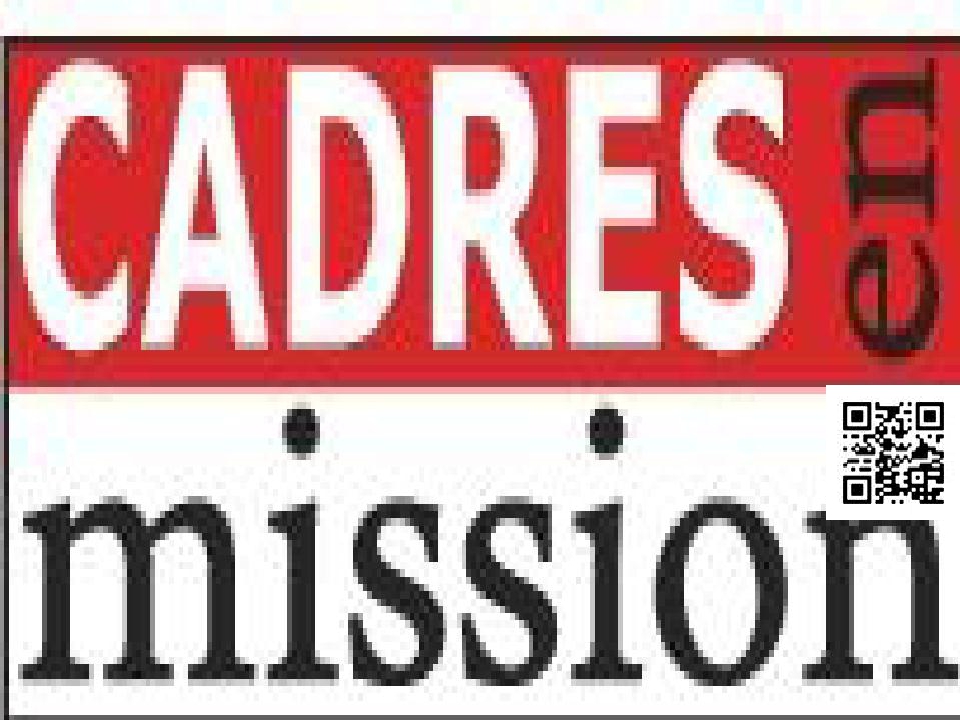 ИНФОРМАЦИЯ
Не стесняйтесь скачать в формате PDF, наши файлы ссылкам ниже:
http://hydroculture.monforum.net/upload2/upload_fichier/Presentation_Laurent_CHERET.pdf
http://hydroculture.monforum.net/upload2/upload_fichier/Presentation_Neli_CHERET.pdf
Спасибо заранее.
С уважением,
Целаякоманда ET NEVEN
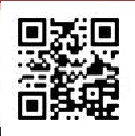 http://www.cheret.tk
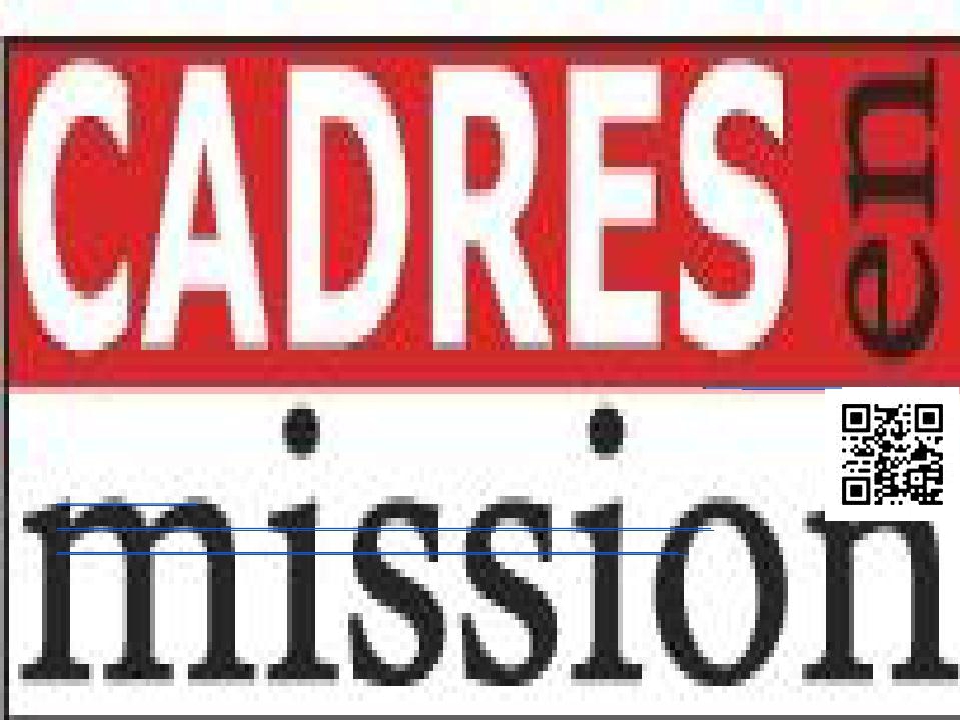 Продолжительность сессий
Объединение ET NEVEN представляет составной частью CADRES en missionи HR Formation&Conseil.
Мы действуем в рамках зонтичной компании. По зонтичной компании мыимеем в виду миссии четки,
конкретны, кратки, в периодах и неподвижных целях и конкретны во времени и длинах. Это совершенно
необходимая потребность бизнеса во время кризиса и которые не могут позволить себе нанять штатных
сотрудников на полное рабочее время и постоянные договоры, как раз в то время, когда спрос точен и короток.
Очевидно, что это позволяет работать на долгосрочное время, разграничивая длины, продолжительность,
условия каждой миссии.
Каждая миссия будет независима от других.
Для получения дополнительной информации, не стесняйтесь обращаться к нам по адресу et_neven@yahoo.fr
или на 0826 81 44 04 или еще по скайпу для следующих имен пользователей cheret_laurent или neli.tomova3
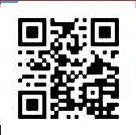 С уважением,
Целаякоманда ET NEVEN
http://www.cheret.tk
http://hydroculture.monforum.net/upload2/upload_fichier/Presentation_Laurent_CHERET.pdf
http://hydroculture.monforum.net/upload2/upload_fichier/Presentation_Neli_CHERET.pdf